DMAIC Roadmap Slide Template
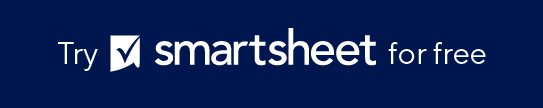 When To Use This Template: This slide version of a DMAIC roadmap is designed for presentations. Use this template in project kickoff meetings, progress updates, executive briefings, or other stakeholder meetings.
Notable Templates Features: The slide uses color to engage viewers and draw attention to important elements in each DMAIC phase.
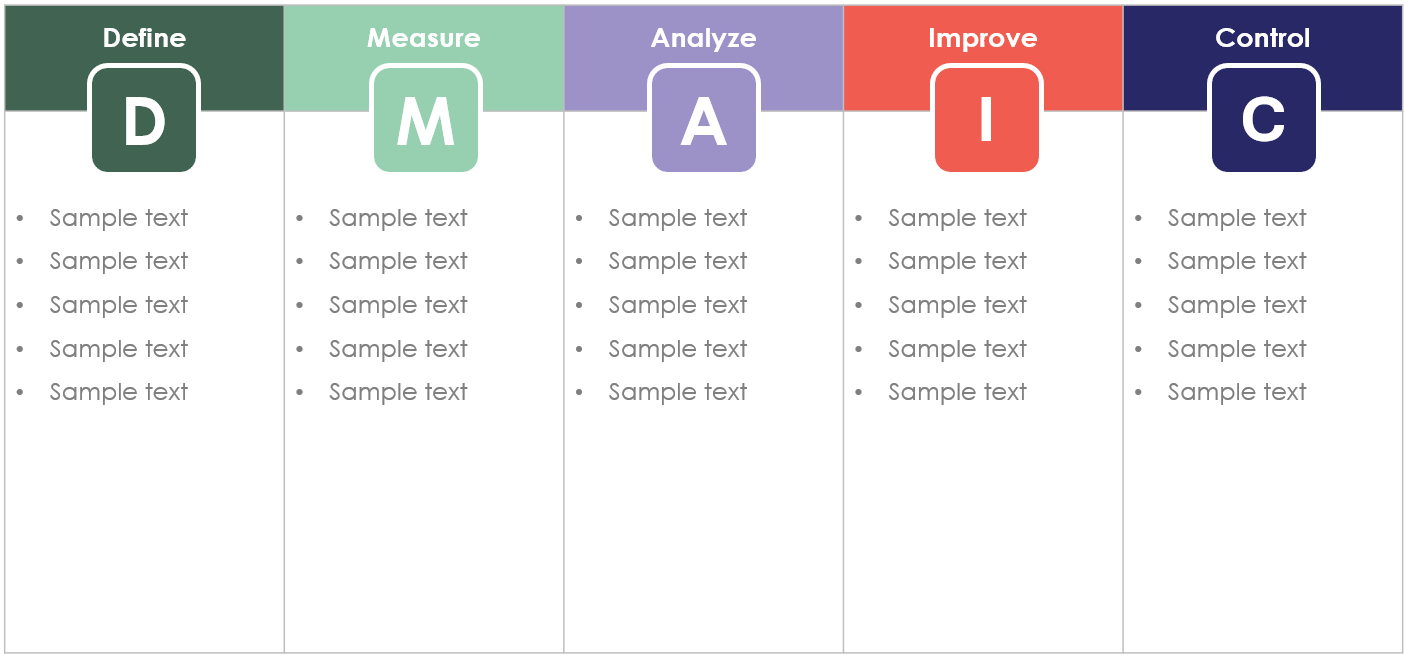 DMAIC Roadmap
D
M
A
I
C